Golden Bridge Hose Support
New two piece design made with an impact and abrasion resistant thermo plastic
Safety yellow for high visibility
Supports and elevates hose and sanitary stainless steel piping systems
Eliminates hose abrasion
Protects hose fittings from damage
Open face design eliminates bacterial entrapment during wash down allowing wash fluids to reach floor drain
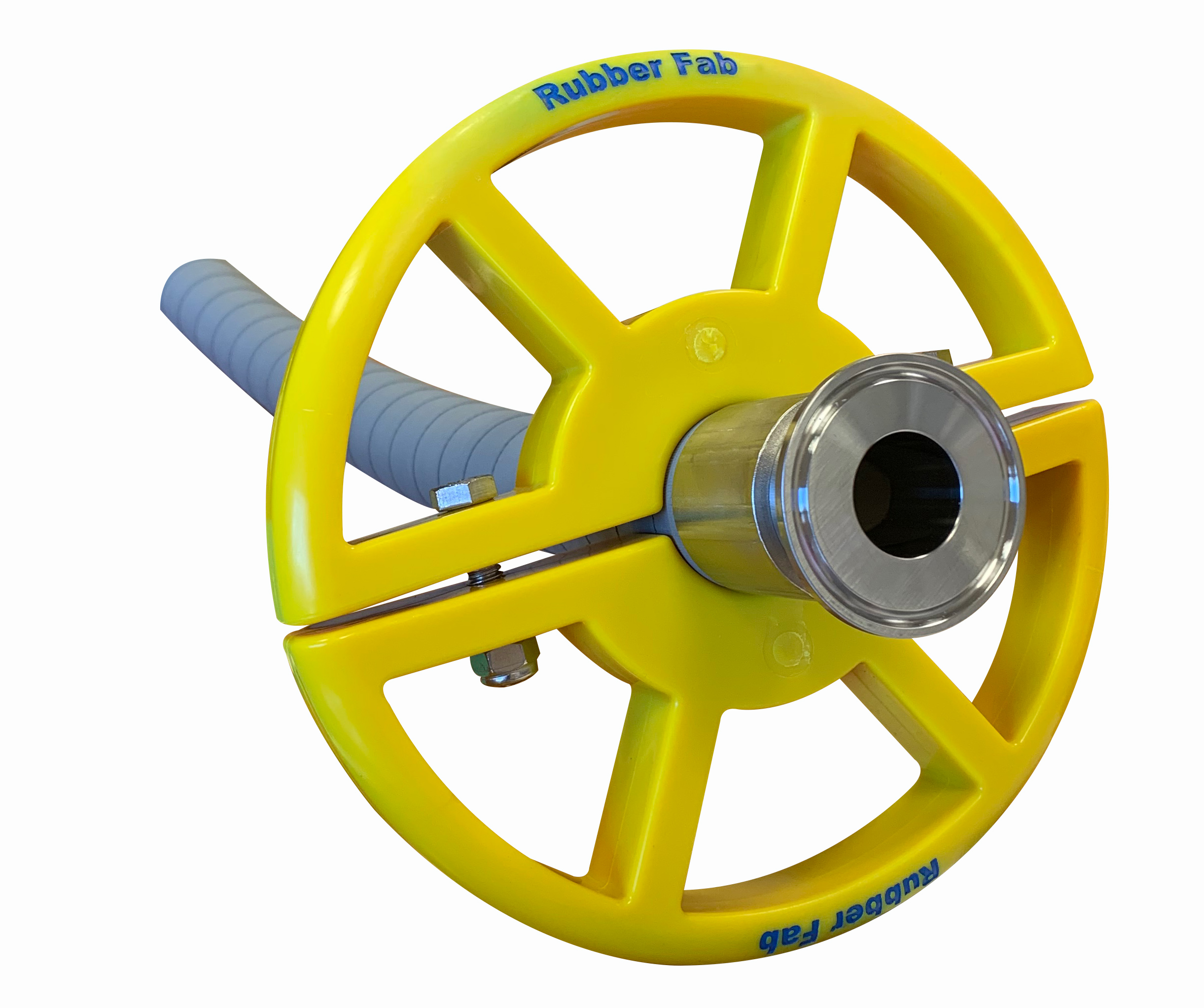